Pilot OMAB Organisch (rest) Materiaal Als Bodemverbeteraar
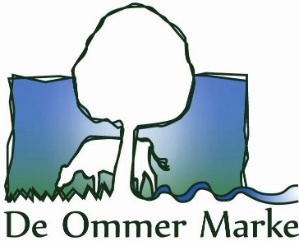 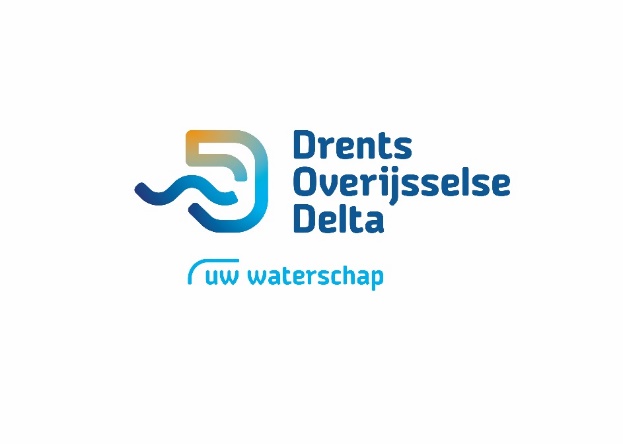 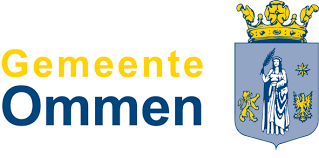 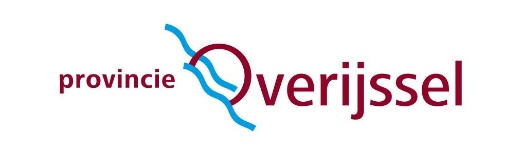 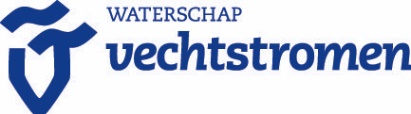 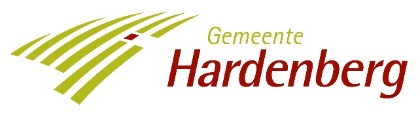 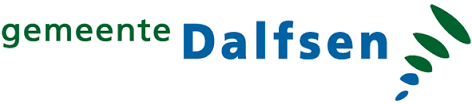 DE PARTNERS :Waterschap VechtstromenWaterschap Drents Overijsselse DeltaGemeente Dalfsen – brengt Bioterra inGemeente OmmenGemeente Hardenberg – brengt Regelgeving inANV De Ommer MarkeProvincie Overijssel – Bescherming Drinkwaterwinning
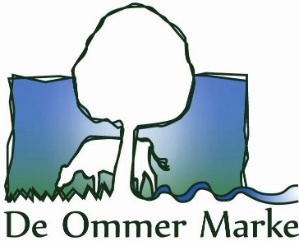 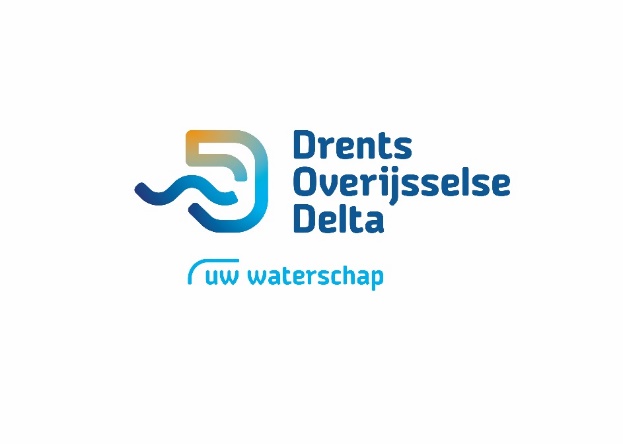 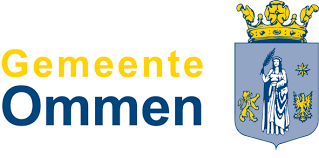 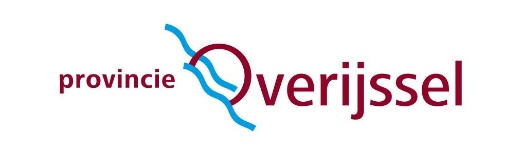 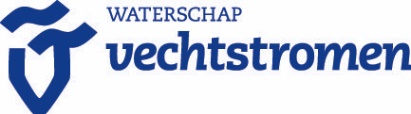 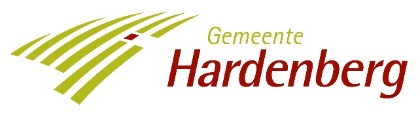 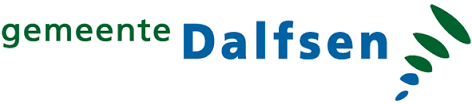 - 7 partners samen met 	- Eurofins-agro	- Lumbricus - werkgebied Vechtdal - 5 jarig  - onafhankelijk onderzoek
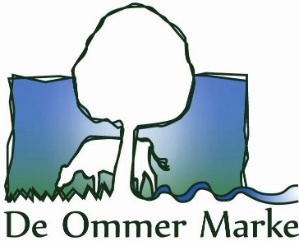 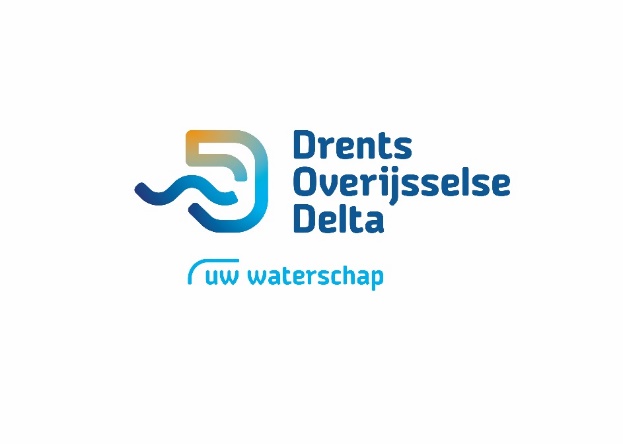 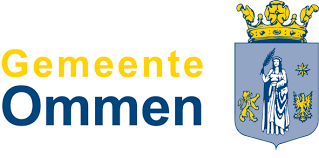 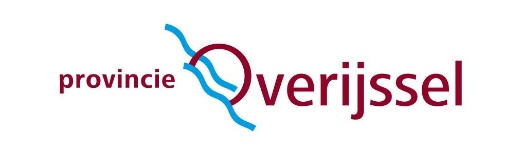 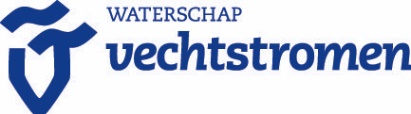 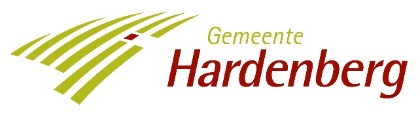 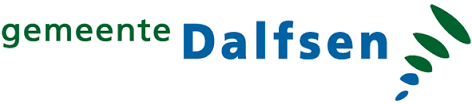 DOEL“Het onderzoeken hoe het in de praktijk mogelijk is,om structureel, plaatselijk organisch (rest)materiaal te gebruiken als bodemverbeteraar
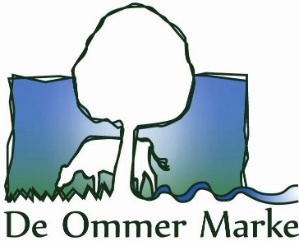 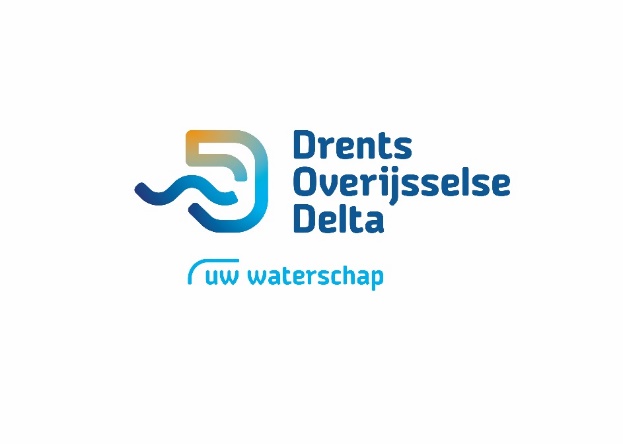 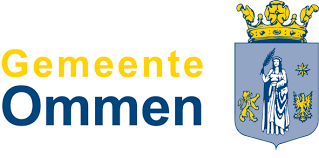 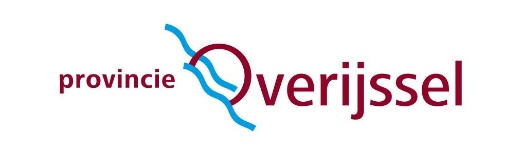 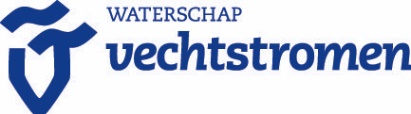 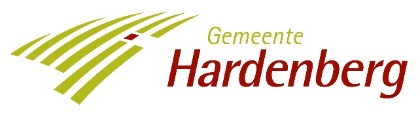 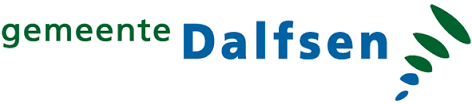 DEELVRAGEN - hoe maak ik een goede bodemverbeteraar? - wat is het effect op de bodem - hoe ziet het financiële en logistieke plaatje eruit? - hoe zit het met de regelgeving - kennisoverdracht
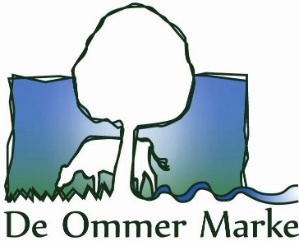 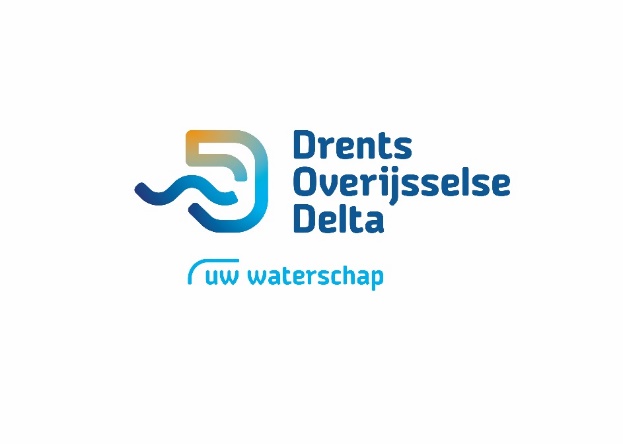 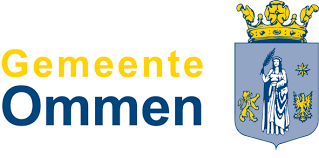 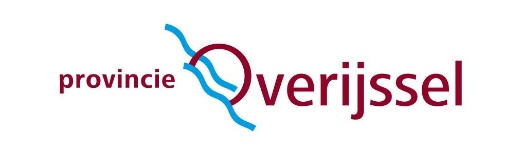 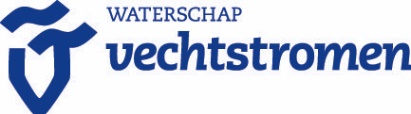 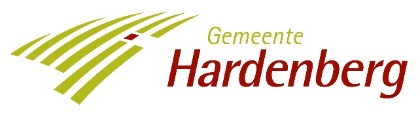 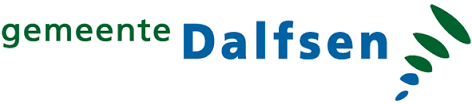 MEER INFORMATIE OP: website : www.ommermarke.nlhierop staan ook alle resultaten van fase 1
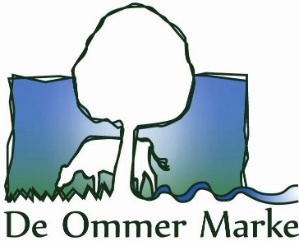 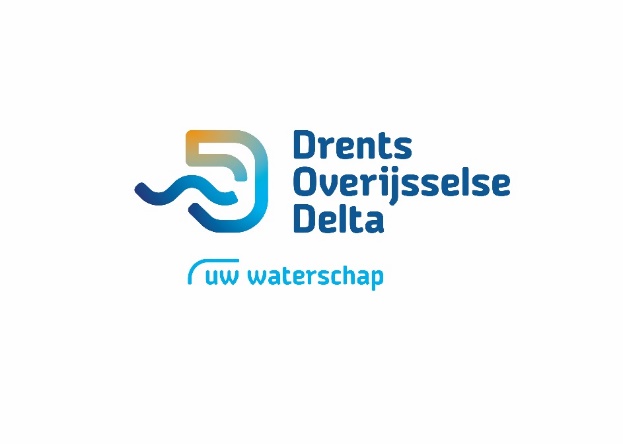 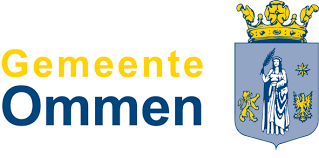 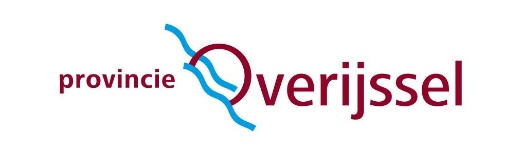 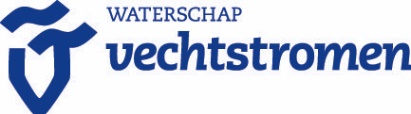 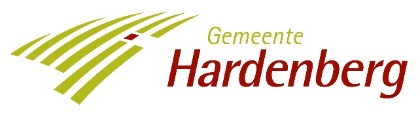 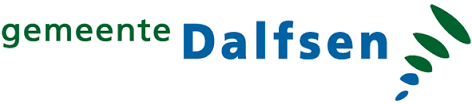